废旧物资、供方财产、危险废弃物入库作业指导书
（Guidance Letter for the Release of Used and End-of-life Materials,Supplier's Property,and Dangerous Wastes from Storage）
普通商密▲10年
版本号：B0
文件编号：LY-DMK-WLSOP049
废旧物资、供方财产、危险废弃物入库作业指导书
（ Guidance Letter for the Release of Used and End-of-life 
Materials,Supplier's Property,and Dangerous Wastes from Storage ）
普通商密▲10年
版本号：B0
1废旧物资/供方财产/危险废弃物入库
2分拣整理
4账面处理
3称重、交接
1.废旧物资/供方财产/危险废弃物入库

1-1.废旧物资入库
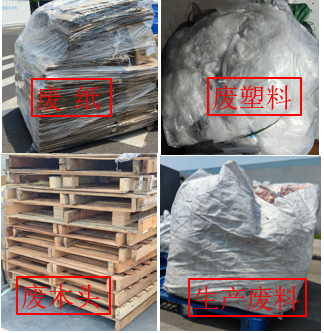 作业方法：废旧物资按材质分类进行打包、无其他物料掺杂；打包牢固，符合入库转运要求。
废旧物资、供方财产、危险废弃物入库作业指导书
（ Guidance Letter for the Release of Used and End-of-life 
Materials,Supplier's Property,and Dangerous Wastes from Storage ）
普通商密▲10年
版本号：B0
1废旧物资/供方财产/危险废弃物入库
2分拣整理
4账面处理
3称重、交接
1.废旧物资/供方财产/危险废弃物入库

1-2.供方财产入库
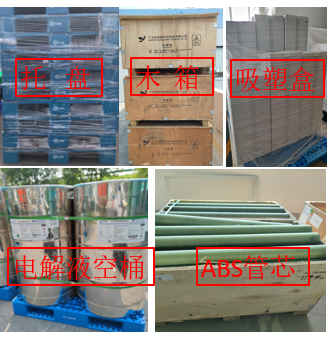 作业方法：库管员接收由配送班组退回的供方财产，要求根据不同供应商区分打包，托盘堆垛高度、物料无破损、配套部件完整（如：电解液空桶需有小盖子）、标识准确、无其他物料掺杂。
废旧物资、供方财产、危险废弃物入库作业指导书
（ Guidance Letter for the Release of Used and End-of-life 
Materials,Supplier's Property,and Dangerous Wastes from Storage ）
普通商密▲10年
版本号：B0
1废旧物资/供方财产/危险废弃物入库
2分拣整理
4账面处理
3称重、交接
1.废旧物资/供方财产/危险废弃物入库

1-3.危险废弃物入库
做法方法：
1、危险废弃物类别不同，需分类打包，包装符合盛装要求（如：液体无渗漏、泄露），危险废弃物标识信息填写完整，码垛牢固，入库后按类别分类分区存放；具体入库打包要求如下：
2、 托盘采用一次性木托盘，托盘要求无破损，四面可叉取；
3、不同种类包装不能混装到一个托盘上，包装整齐堆码到托盘上，包装堆码层数不能超过包装箱最大要求层数，无要求时，整垛高度不超过1.5m；
4、包装好危险废弃物放托盘时不能超出托盘，堆垛后需用缠绕膜进行固定。
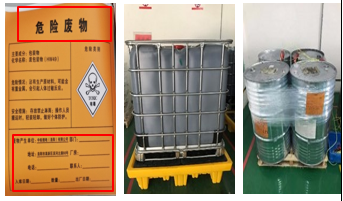 废旧物资、供方财产、危险废弃物入库作业指导书
（ Guidance Letter for the Release of Used and End-of-life 
Materials,Supplier's Property,and Dangerous Wastes from Storage ）
普通商密▲10年
版本号：B0
1废旧物资/供方财产/危险废弃物入库
2分拣整理
4账面处理
3称重、交接
2. 供方财产/废旧物资分拣整理

2-1. 供方财产整理
2-2. 废旧物资整理
作业方法：
1、对生产退库未完全区分类别的废旧物资进行分类。
作业方法：
1、按照不同供应商分拣整理；
2、分拣后根据存储区域要求（高度、定置范围）堆码。
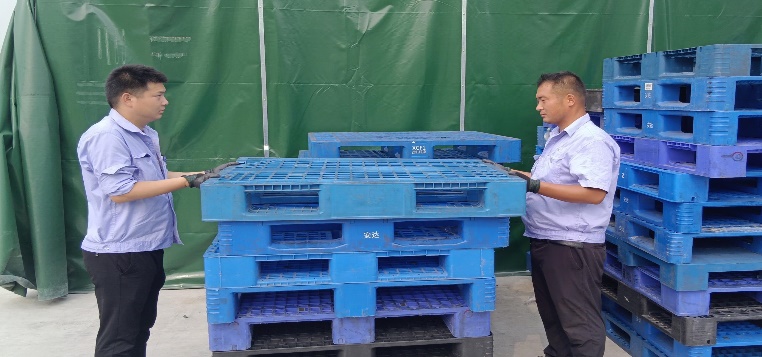 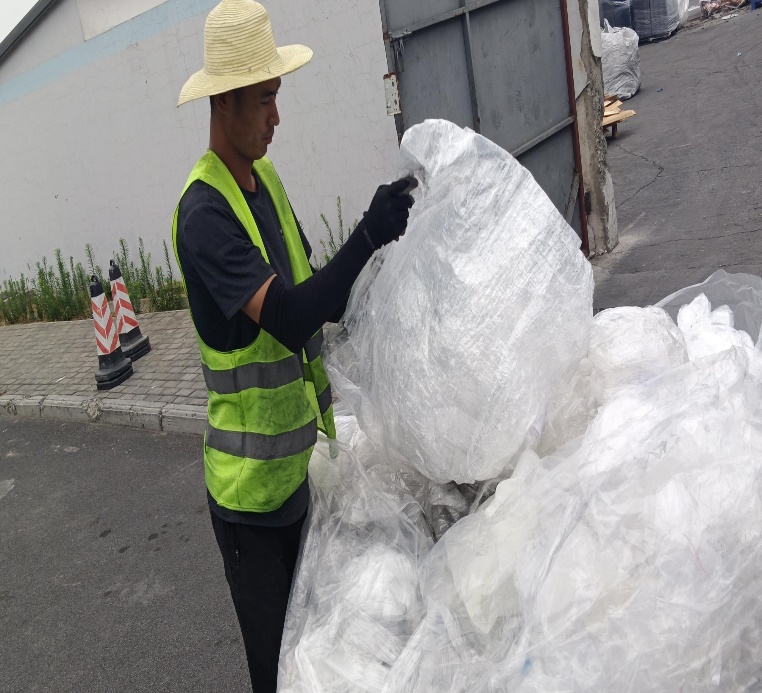 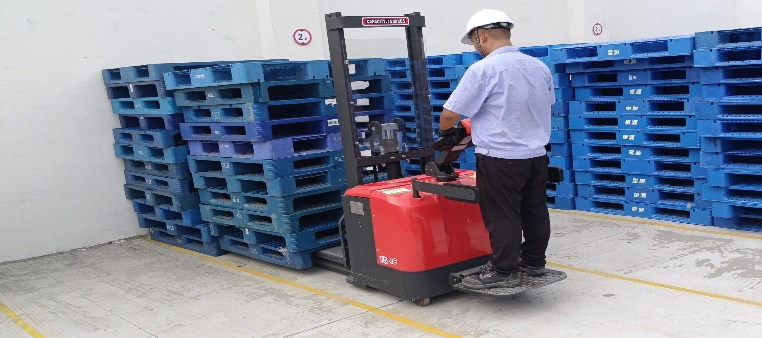 废旧物资、供方财产、危险废弃物入库作业指导书
（ Guidance Letter for the Release of Used and End-of-life 
Materials,Supplier's Property,and Dangerous Wastes from Storage ）
普通商密▲10年
版本号：B0
1废旧物资/供方财产/危险废弃物入库
2分拣整理
4账面处理
3称重、交接
3.废旧物资/危险废弃物称重、交接

3-1. 废旧物资称重、交接
3-2. 危险废弃物称重、交接
作业方法：
1、库管员与回收商使用称量器具（称量器具需在交检合格期内）分别对不同类废旧物资分类称重，双方核对；
2、库管员记录称重数据，登记《生产废料交接记录本》并与送交人员签字。
作业方法：
1、库管员对各单位送交危险废弃物验收后，使用称量器具（称量器具需在交检合格期内）对危险废弃物称重；
2、库管员记录称量数量登记《危险废物出入库登记台账》并在标识填写数量后与送交人员签字。
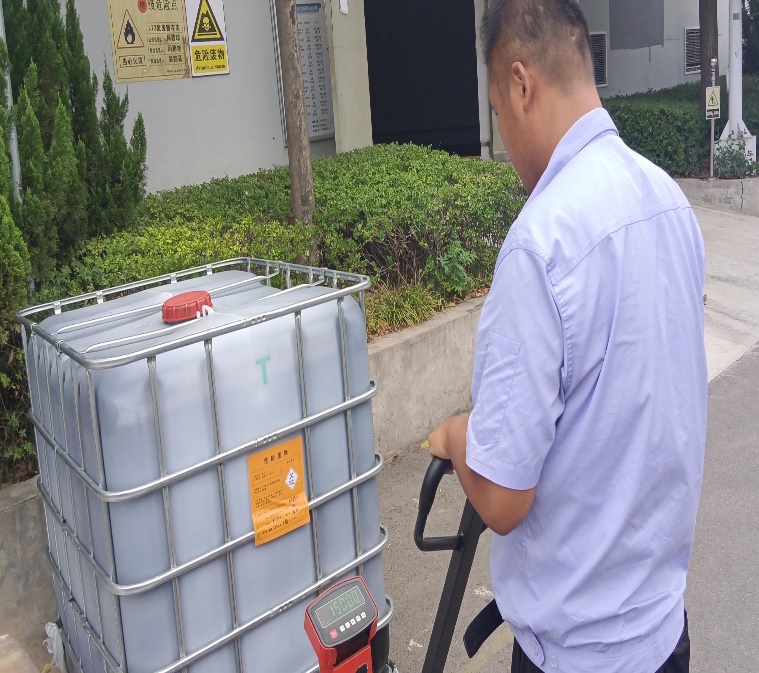 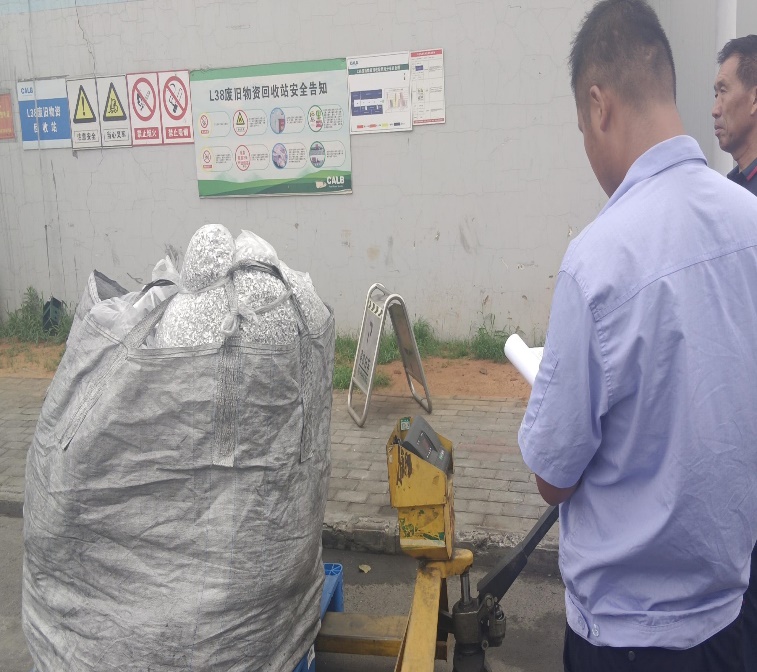 废旧物资、供方财产、危险废弃物入库作业指导书
（ Guidance Letter for the Release of Used and End-of-life 
Materials,Supplier's Property,and Dangerous Wastes from Storage ）
普通商密▲10年
版本号：B0
1废旧物资/供方财产/危险废弃物入库
2分拣整理
4账面处理
3称重、交接
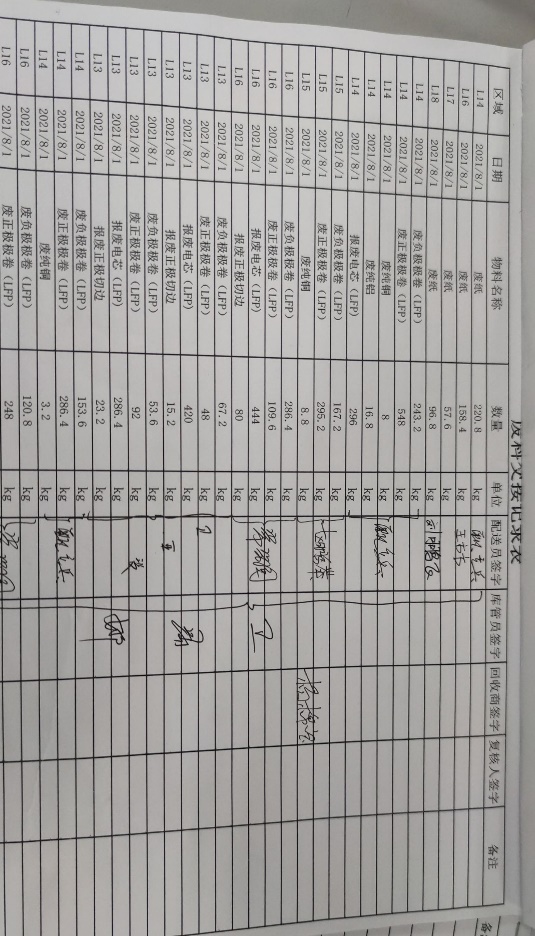 3. 交接签字
4. 账面处理
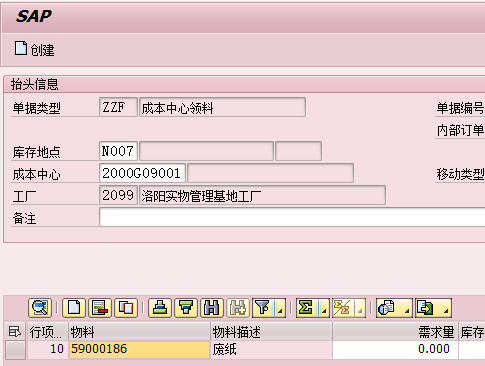 作业方法：各车间根据入库数量在SAP系统制单，库管员核对物料号、物料描述、本次过账数量等重要信息，进行单据检查过账，登记过账单号在电子版台账中。
作业方法：实物验收无误后，分别办理入库交接手续，分类称量，记录称量数据，登记《生产废料交接记录本》送交单位与库房双方签字确认。